Unit 10
Unit 10
I'd like some noodles.
Section A 1
1a-2d
New words
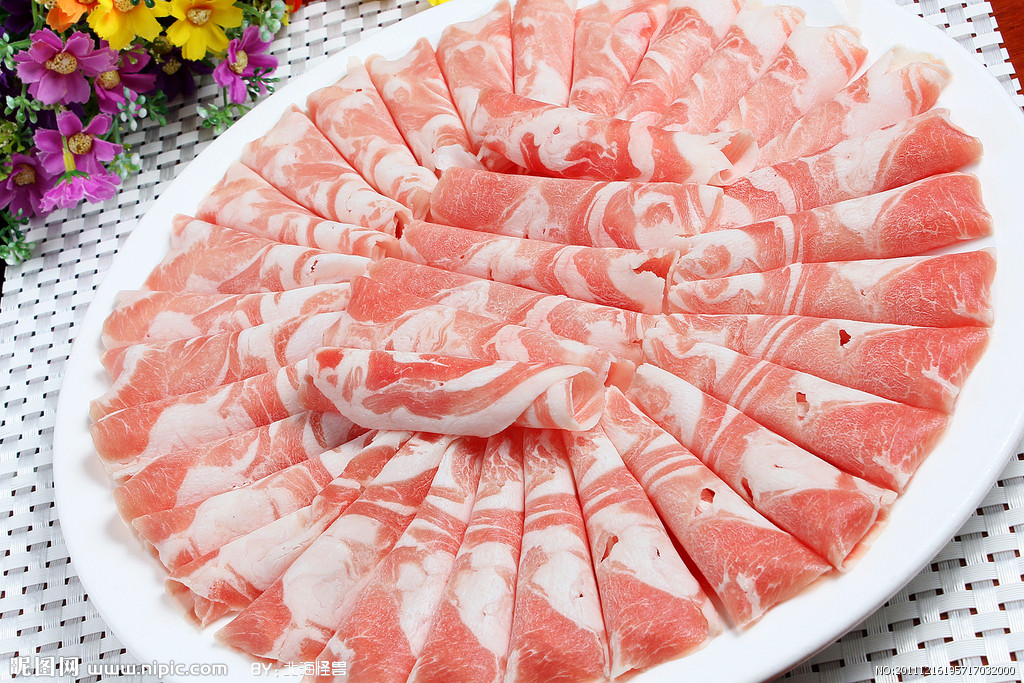 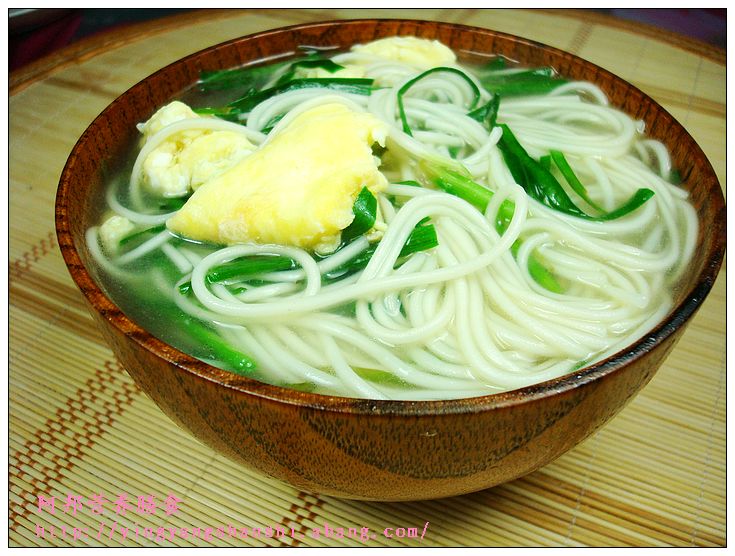 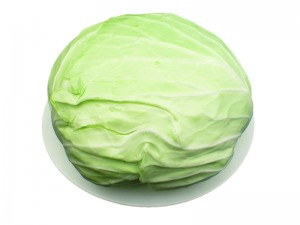 mutton  n. 羊肉
noodle  n. 面条
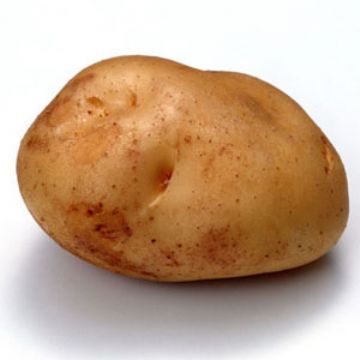 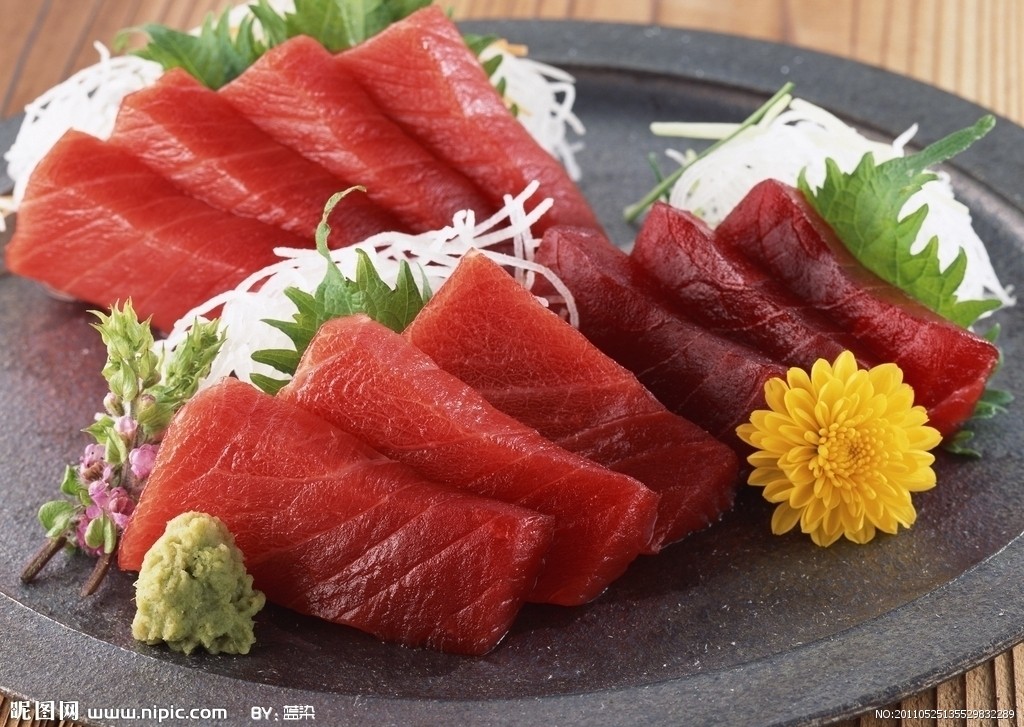 cabbage  n. 
卷心菜; 洋白菜
potato  n. 土豆
beef  n. 牛肉
1a
Match the words with the foods.
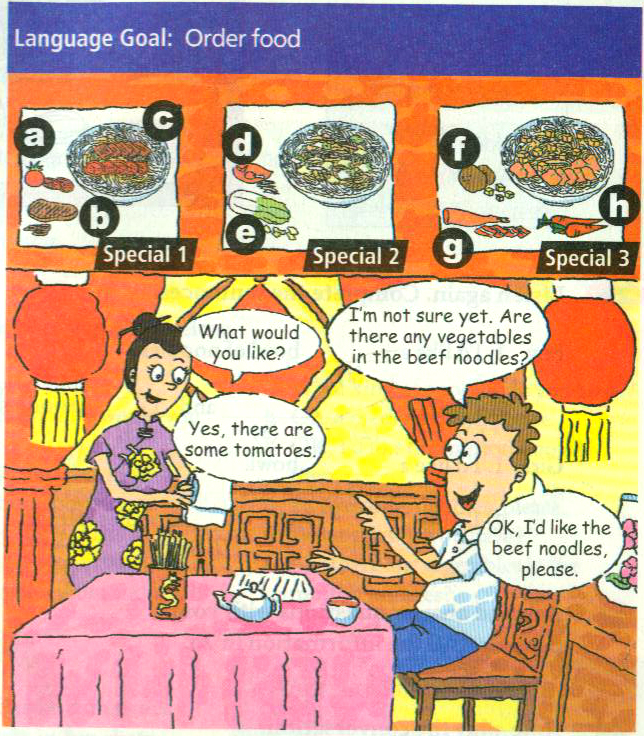 mutton __
beef __
noodles __
chicken __
cabbage __
potatoes __
tomatoes __
carrots __
g
b
c
d
e
f
a
h
比眼力
What food is it?
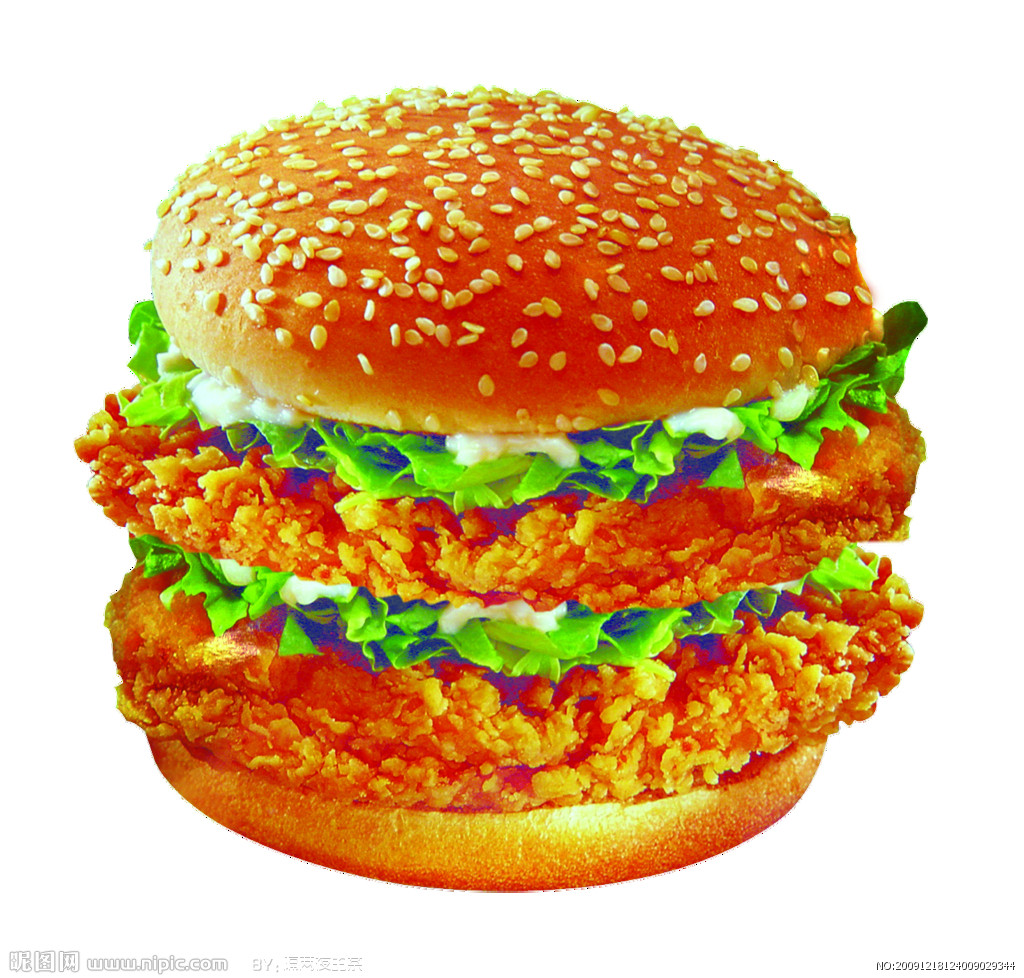 It’s a hamburger.
What food is it?
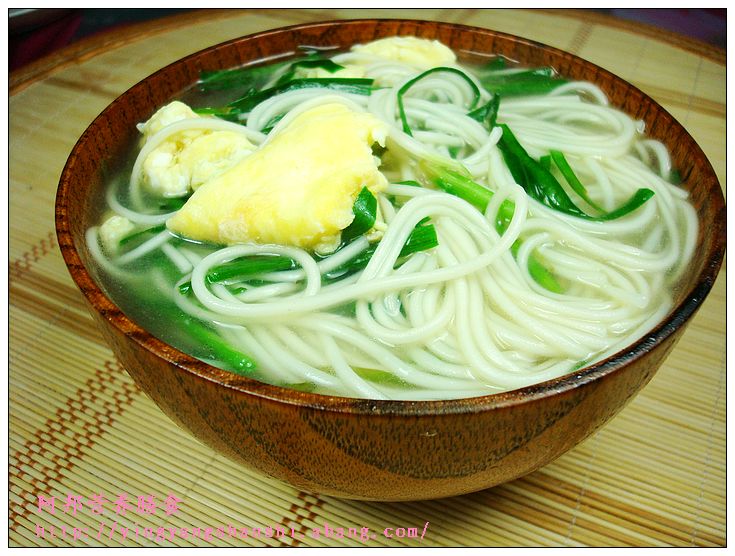 It’s a bowl of egg noodles.
What food is it?
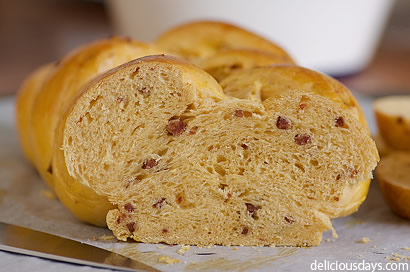 It’s bread.
What food is it?
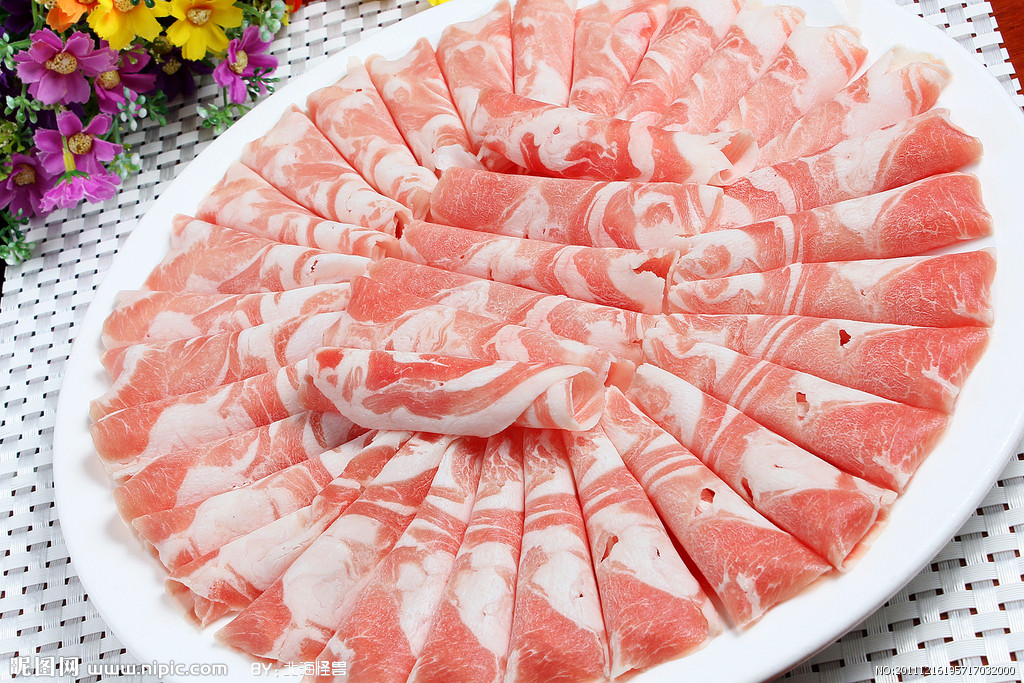 It’s mutton.
What food is it?
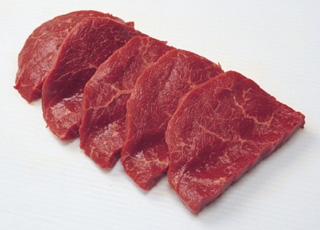 It’s beef.
What vegetables are they?
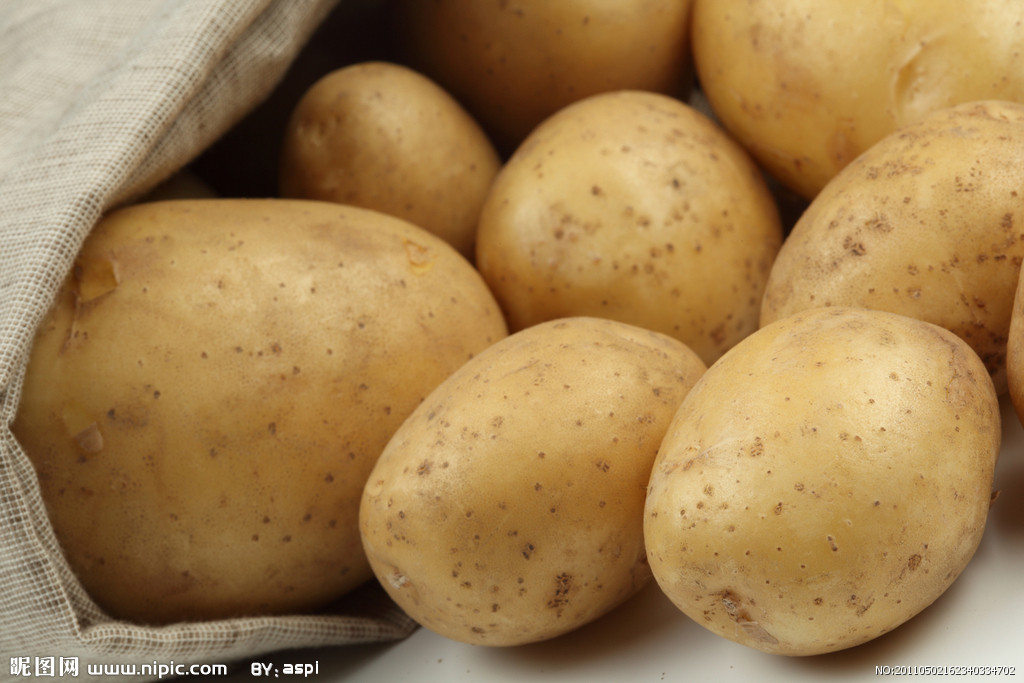 They’re potatoes.
What vegetables are they?
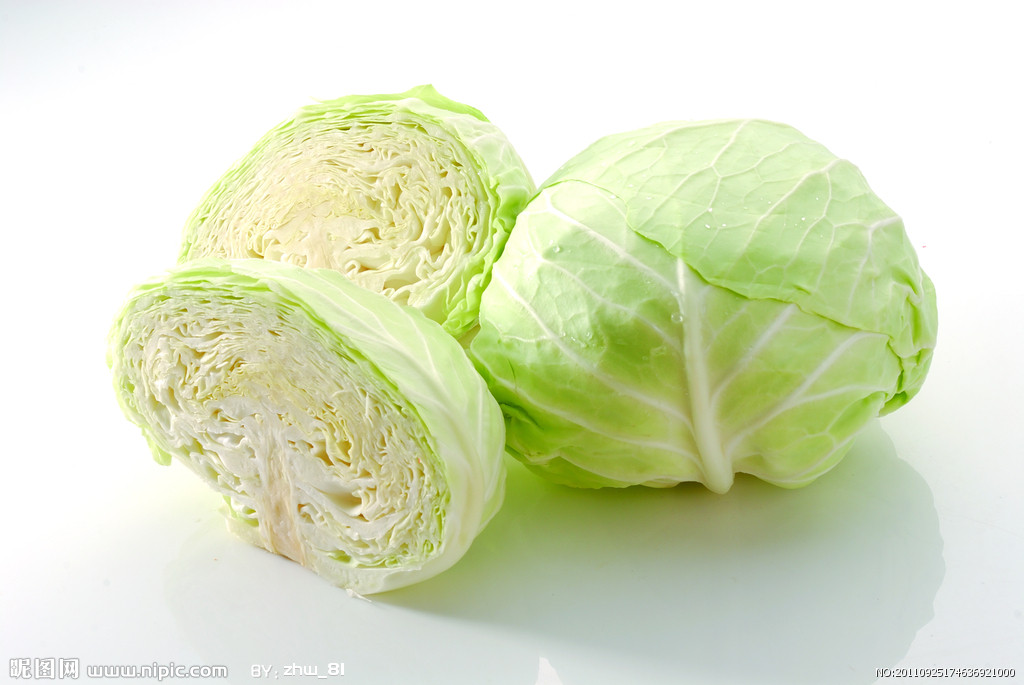 They’re cabbages.
What vegetables are they?
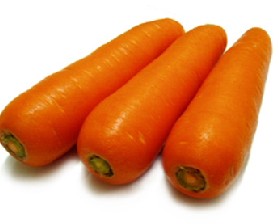 They’re carrots.
Presentation
What would you like?
I’d like some egg noodles?
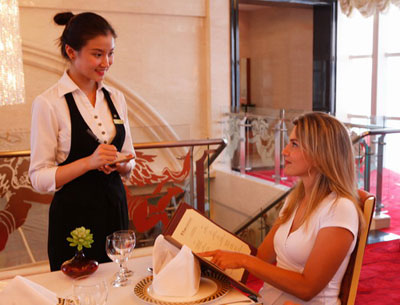 Listening
Listen and check (√) the noodles that the person orders.
1b
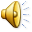 √
____ Special 1      
____ Special 2     
____ Special 3
Pairwork
Practice the conversation in 1a with your partner. Then make your own conversations.
1c
What would you like?
I’m not sure yet. Are there any vegetables in the beef noodles?
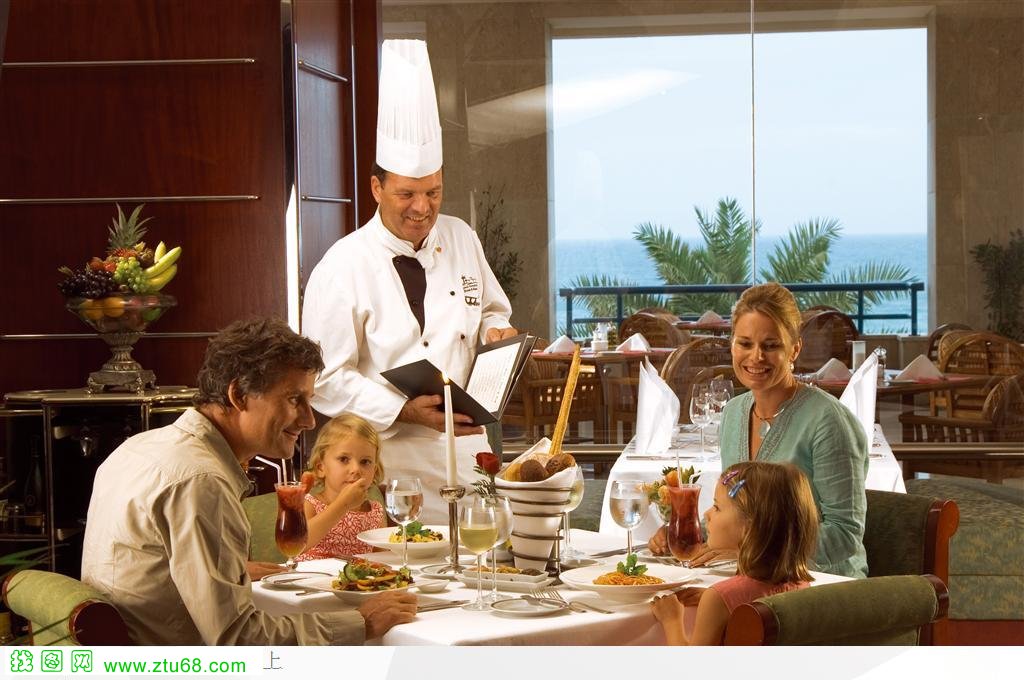 Yes, there are some tomatoes.
OK. I’d like the beef noodles.
2a
Listening
Listen and check (√) the names of the foods in the box.
1. __ noodles
2. __ beef
3. __ mutton
4. __ chicken
5. __ tomatoes
6. __ cabbage
7. __ potatoes
8. __ vegetables
√
√
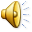 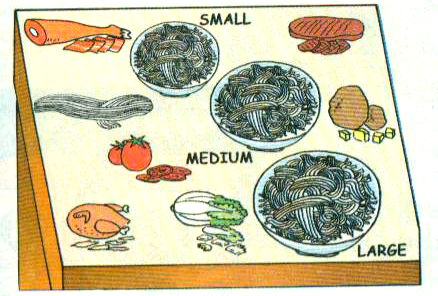 √
√
√
√
Listen again. Complete the sentences.
2b
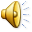 Boy: 1. I’d like a ______ bowl of noodles.
         2. I’d like _______, ______ and 
             ________ noodles.
large
chicken   potato
cabbage
Girls: 1. I’d like a _________ bowl.
           2. I’d like _____ and ________            noodles, please.
medium
beef            tomato
Pairwork
Ask and answer questions with your partner. Use the information in 2a.
2c
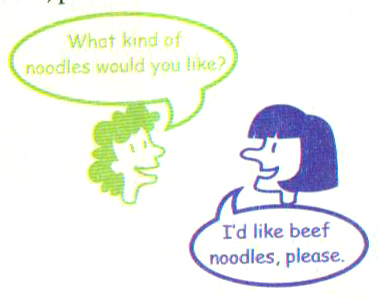 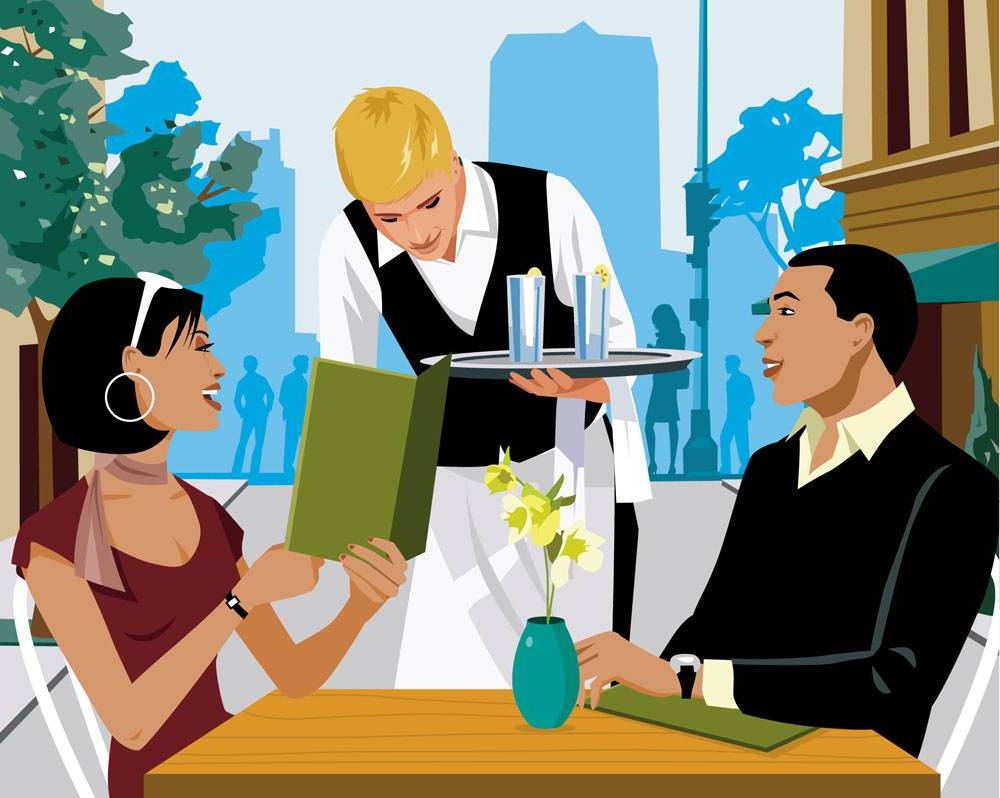 What size would you like?
I’d like a large bowl of noodles.
And what kind of noodles would you like?
I’d like chicken, potato and cabbage noodles.
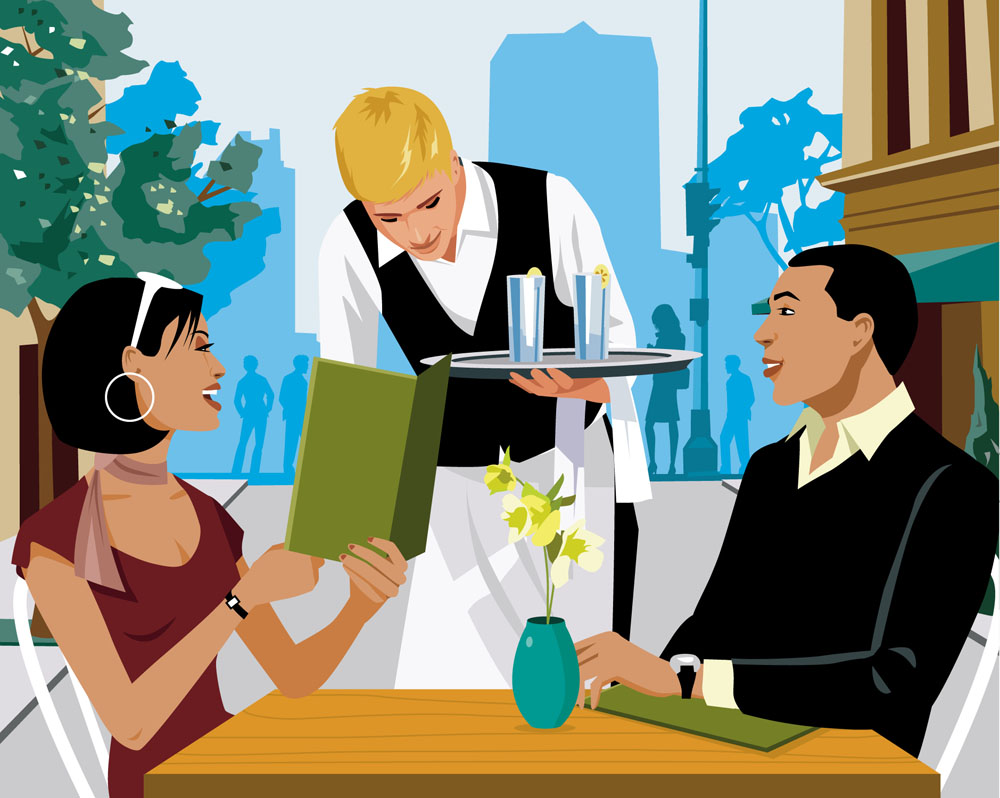 What size would you like?
I’d like a medium bowl.
What kind of noodles would you like?
I’d like beef and potato noodles.
What size would you like?
I’d like a small bowl.
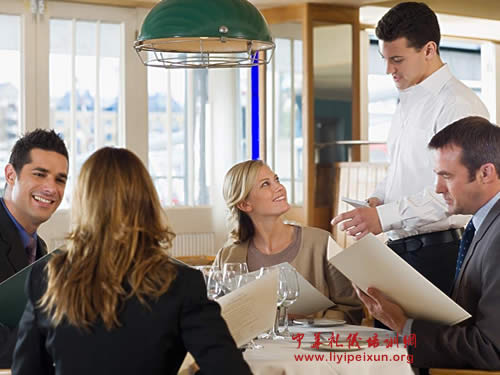 I’d like mutton and cabbage noodles.
What kind of noodles would you like?
New words
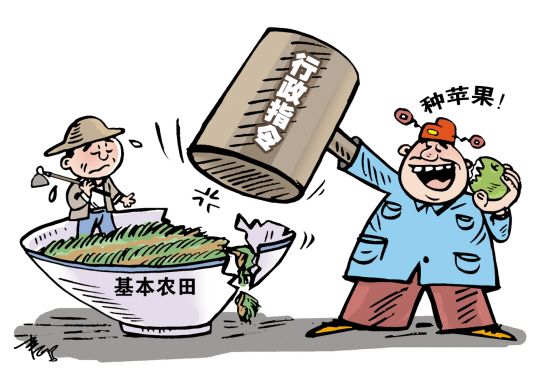 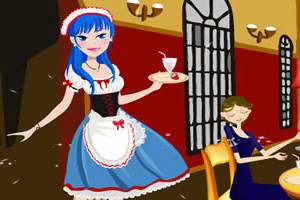 order  n. & v. 点菜；命令
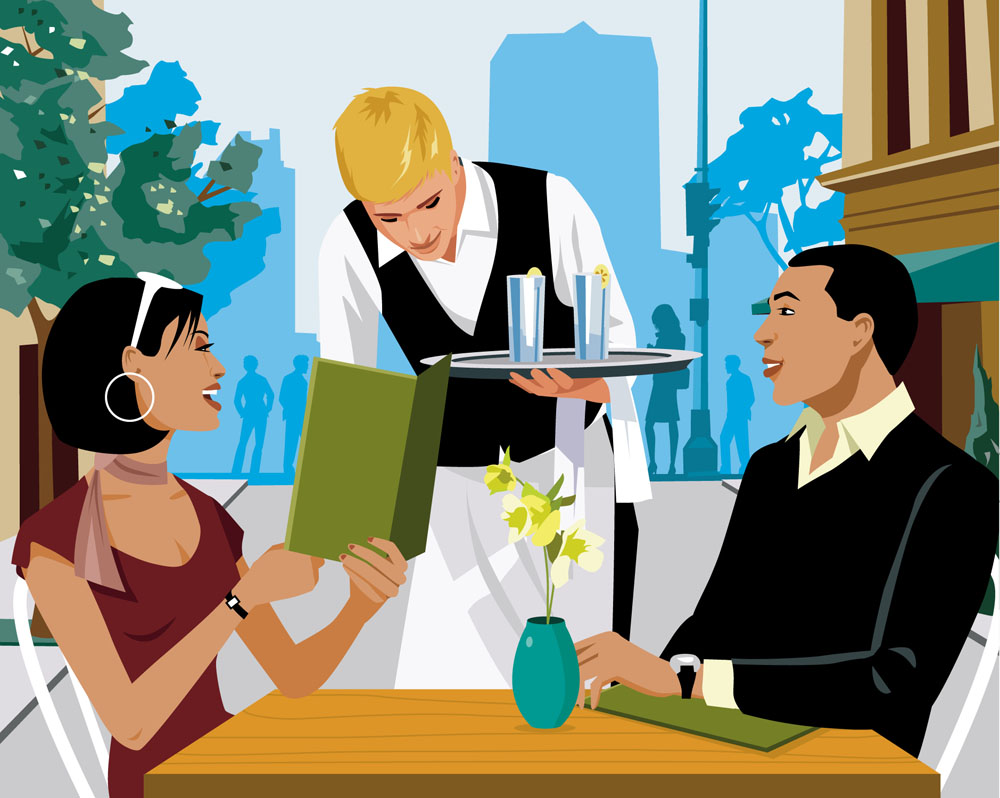 take one’s order  点菜
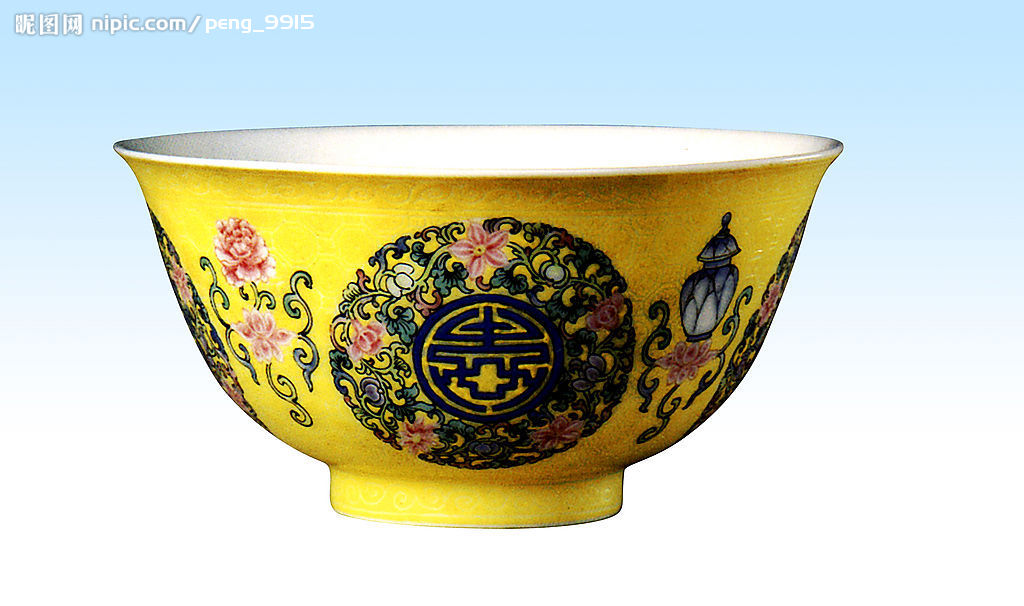 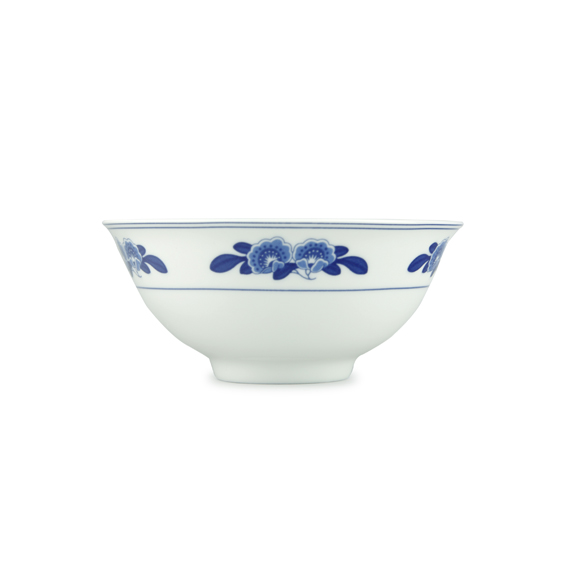 bowl n. 碗
one (large) bowl of ... 一(大)碗 ......
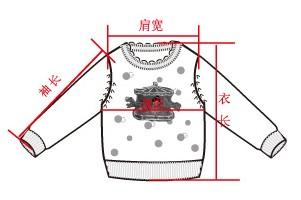 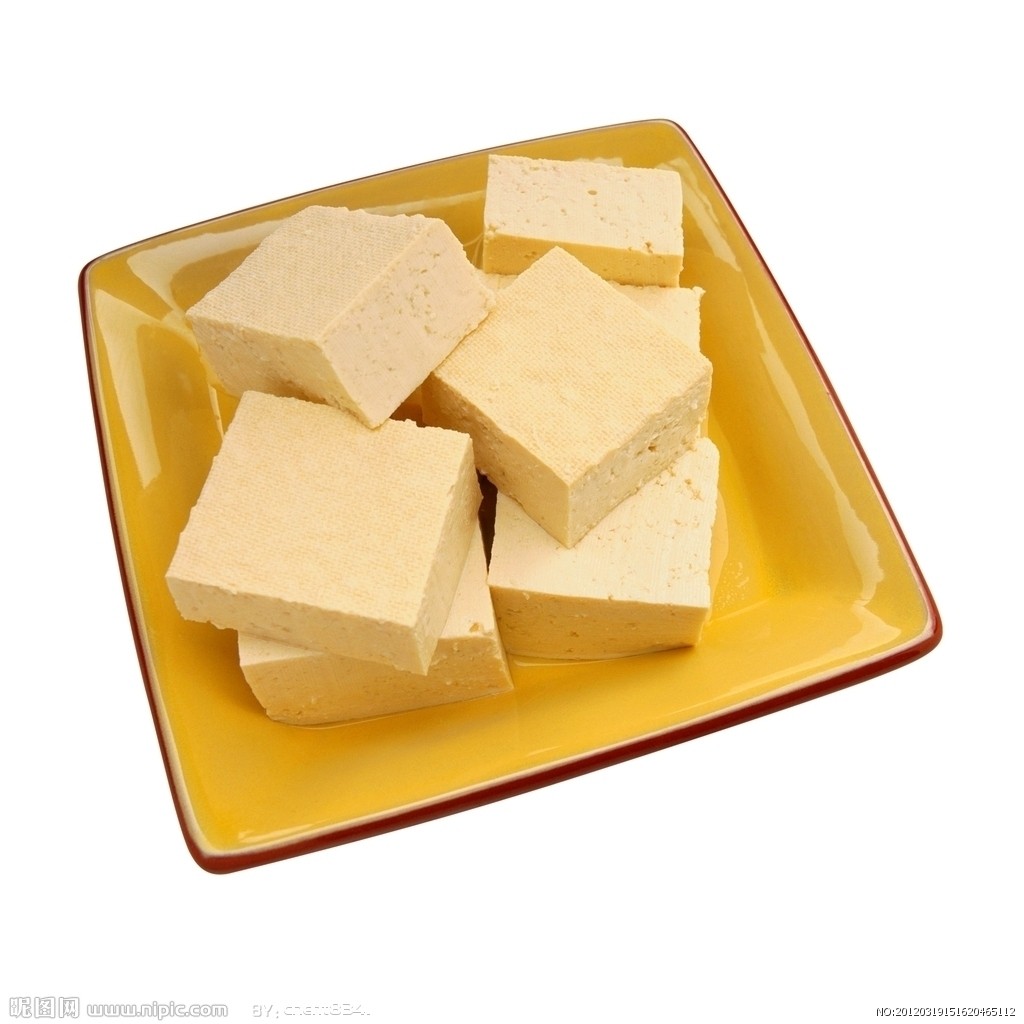 size n. 大小；尺码
tofu n. 豆腐
Read the conversation in 2d and check their food.
Reading
2d
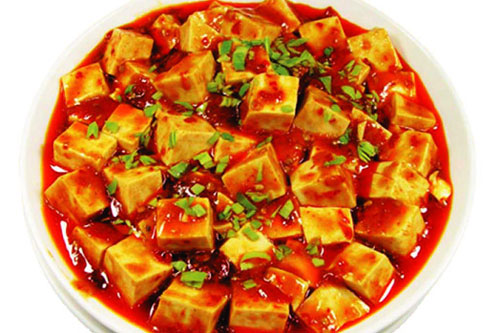 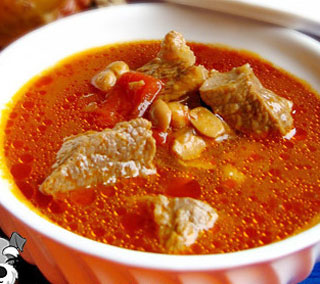 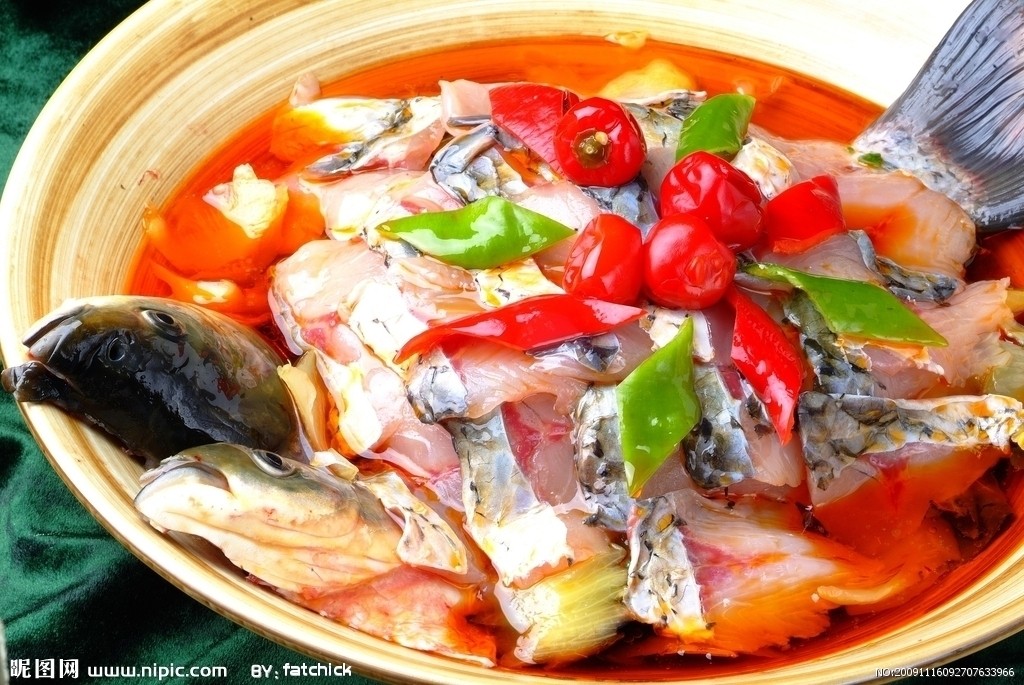 √
√
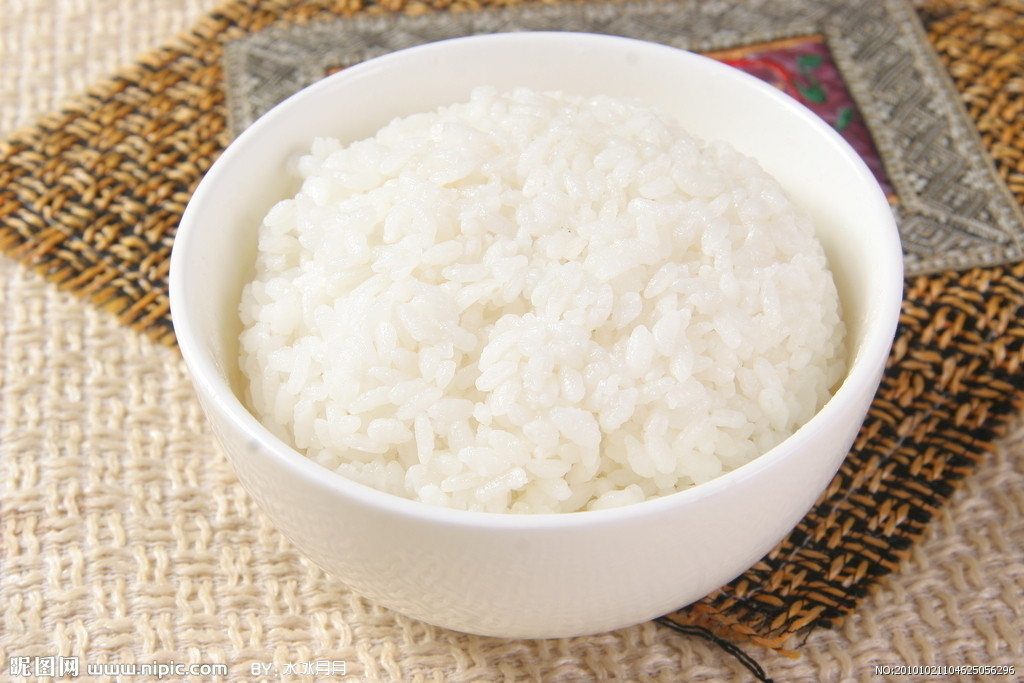 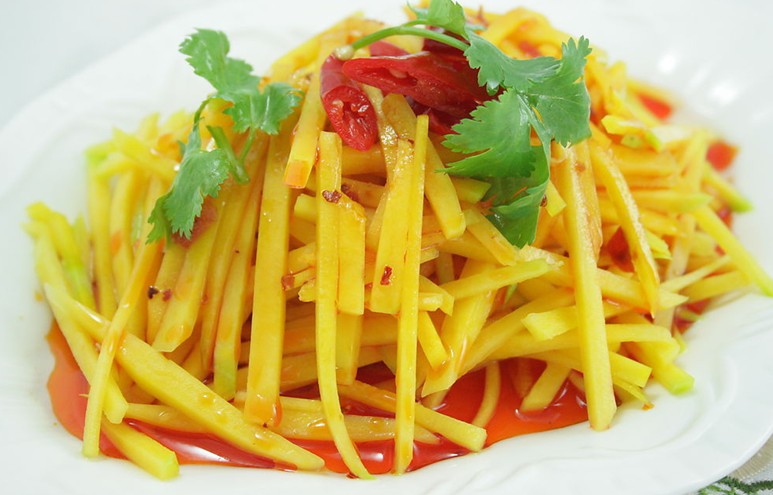 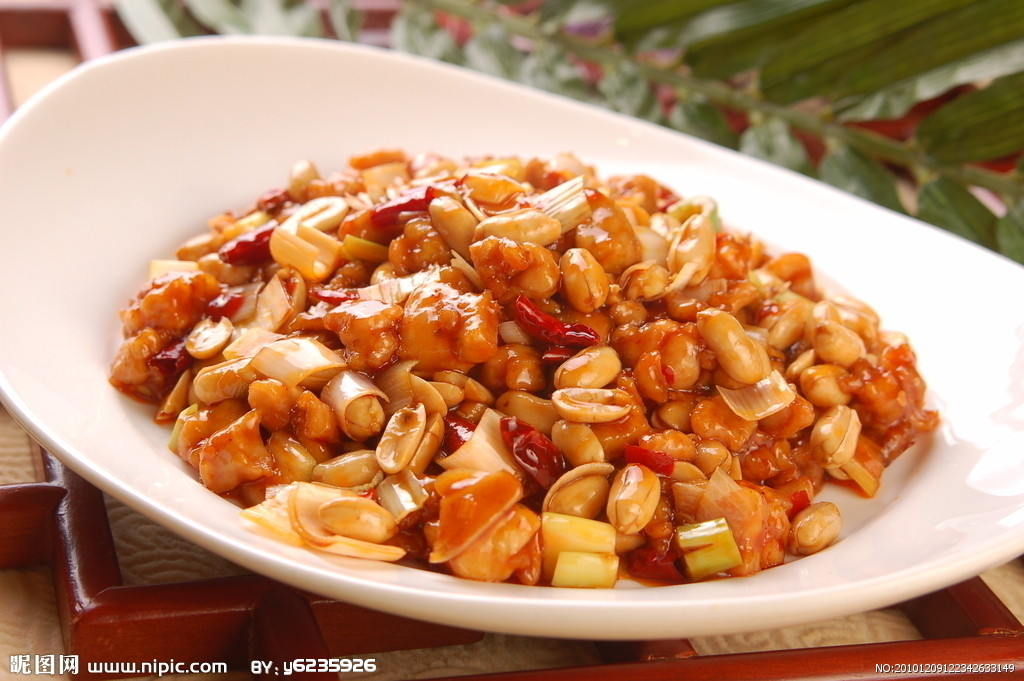 √
√
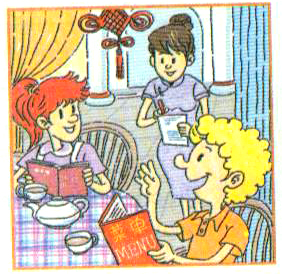 Role-play
2d
Role-play the conversation.
Waiter: Good afternoon. May I 
              take your order?
Sally: Yes. Are there any vegetables in the            beef soup?
Waiter: Yes. There are some tomatoes.  
Sally: OK. We’d like one bowl of beef soup.
Waiter: Sure. What size would you like?
Sally: Large, please. 
Tom: We’d also like gongbao chicken and some mapo tofu with rice.
Waiter: OK. One large bowl of beef soup, one gongbao chicken, and one mapo tofu with rice.
Tom: Yes, that’s right.
Language points
What kind of noodles would you like?
    would like表示“想要”，与want同义，但比want更委婉。would like中的would可缩写为’d。would like没有人称和数的变化，后面可接名词，可用于would like to do sth.结构中，表示“愿意做某事”，还可用于would like sb. to do sth.，表示“想让某人做某事”。如：
I would / I’d like a small bowl of soup. 
我想要一小碗汤。
She would / She’d like to play tennis. 
她想打网球。
My father would like me to go home early. 
我爸爸想让我早点回家。
Would you like sth.?(你想要……吗？)常用来委婉地提供帮助。其肯定回答常用Yes, please等；其否定回答常用No, thanks等。如：
— Would you like mutton noodles? 
     你想要羊肉面吗？
— Yes, please. / No, thanks. 
     是的。/ 不，谢谢。
【运用】
根据各题后括号内的要求完成下列各题。
(1) The girl wants some orange juice. (改为同义句)
__________________________________
(2) Would you like some dumplings? (作肯定及否定回答)
__________________________________
The girl would like some orange juice.


Yes, please./ No, thanks.
(3) 她愿意在数学方面帮助我。(翻译成英语)
__________________________________(4) 我想让我朋友和我打篮球。(翻译成英语)
__________________________________
__________________________________
She would like to help me with my math.
I want / would like my friend to play basketball with me.
2. May I take your order?
    你可以点菜了吗？ 
  	也可以说“Can I take (have) your order?”, 	“Are you ready to order?”这些都是服务	员请客人点菜的礼貌用语。如：
— May I take your order? 
— Yes. I’d like some mapo tofu with rice.
3. a bowl of    一碗……
    two bowls of    两碗…… 
e.g. I’d like a bowl of beef cabbage 	noodles. 
    我想要一碗牛肉洋白菜面。
    We’d like two bowls of mutton       	carrots soup.
     我们想要两碗羊肉胡萝卜汤。
Exercise
补全下列对话。
Waiter: May I take your ______? 
Jack: Yes. Are there any _________ in       	  the mutton soup? 
Waiter: Yes. There ____ some carrots.
Jack: OK. Can I have one ______ 		  ____ mutton soup, please.
order
vegetables
are
bowl
of
Waiter: Sure. What ______ _______ 		       your like? 
Jack: Large, please. I’d also like some 	  gongbao chicken _______  rice.
Waiter: OK. One bowl of mutton soup 	       and some gongbao chicken 
               with rice.
size
would
with
Homework
记忆本节课所学的表示食物的词汇。
与伙伴表演2d中的对话，并模仿这个对话表演一个在饭店点菜的场景。
Thank you!